善用圖書館服務 支援教學與研究
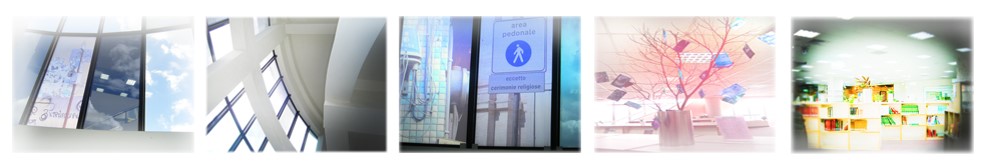 長庚大學 圖書館
報告大綱
館藏特色與借閱服務
課程指定用書服務
資料介購服務
電子資源使用服務
電子資源利用指導服務
館際合作
機構典藏
行動服務
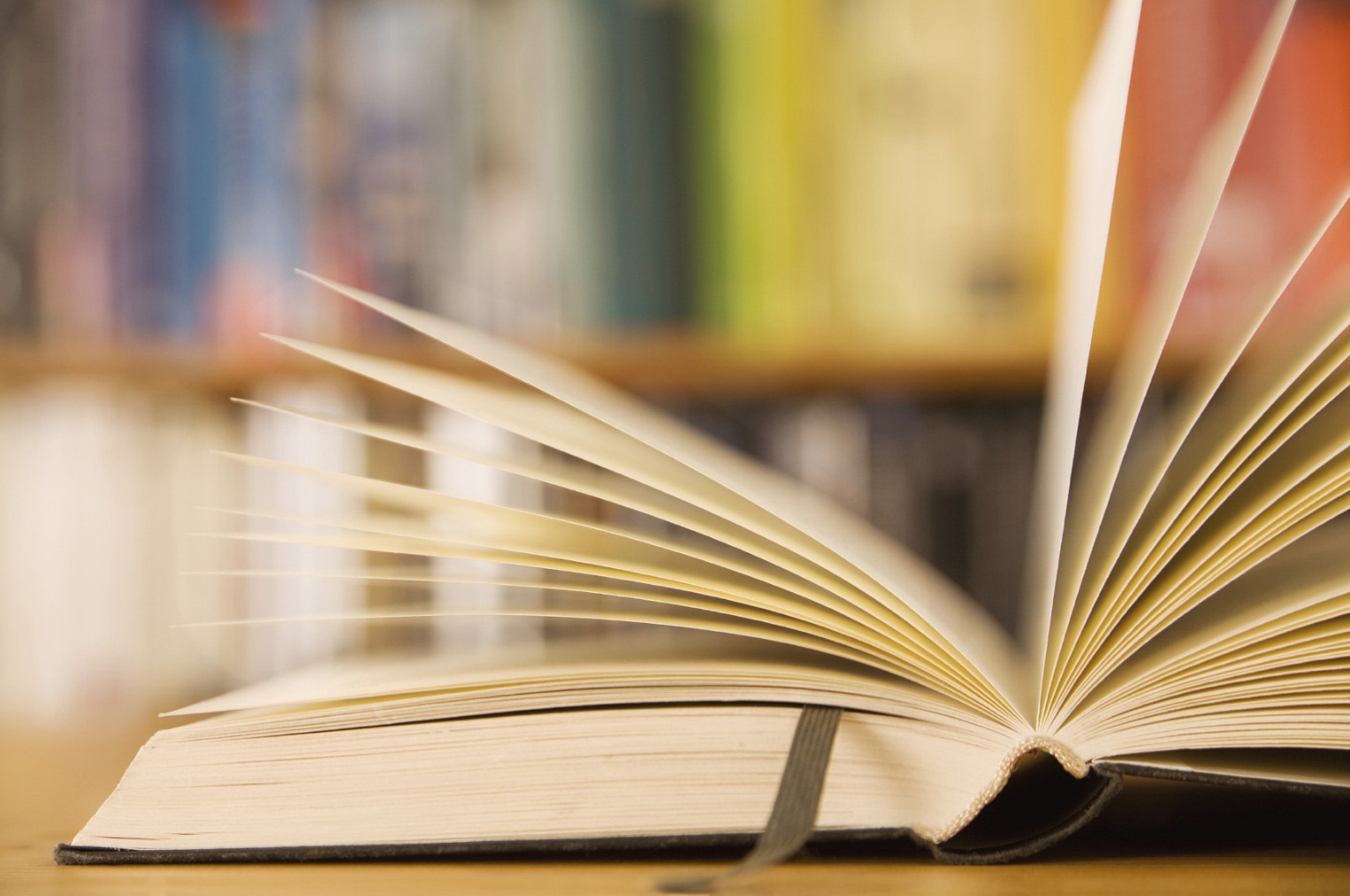 2
館藏特色與借閱服務
多元豐富的館藏資料，支援教學研究與全人教育
3
館藏目標與特色
目標： 支援研究、教學與全人教育
特色
多元主題： 學術、人文藝術、休閒娛樂
電子化： 促進流通與便利使用
館藏資料持續增加，館藏資料數量請參考圖書館館藏現況統計
4
館藏查詢與借閱
Web2.0館藏查詢系統：查詢館藏、查詢個人借閱現況、線上續借、線上預約。
資料借閱:
5
課程指定用書服務
豐富的紙本及電子館藏，支援教學，指定方式超Easy
6
課程指定用書服務說明
圖書館設立【課程指定用書室】，以便利學生閱覽課程指定教科書，借期2天
課程指定用書設定方式:
圖書館有館藏：
填列課程指定用書/視聽資料調查表
利用Web 2.0館藏查詢系統指定
圖書館無館藏：
若教師課程指定用書非圖書館現有館藏，請教師盡早介購，並註明為課程指定用書，圖書館將協助盡快購入
7
Web2.0指定超Easy(1)
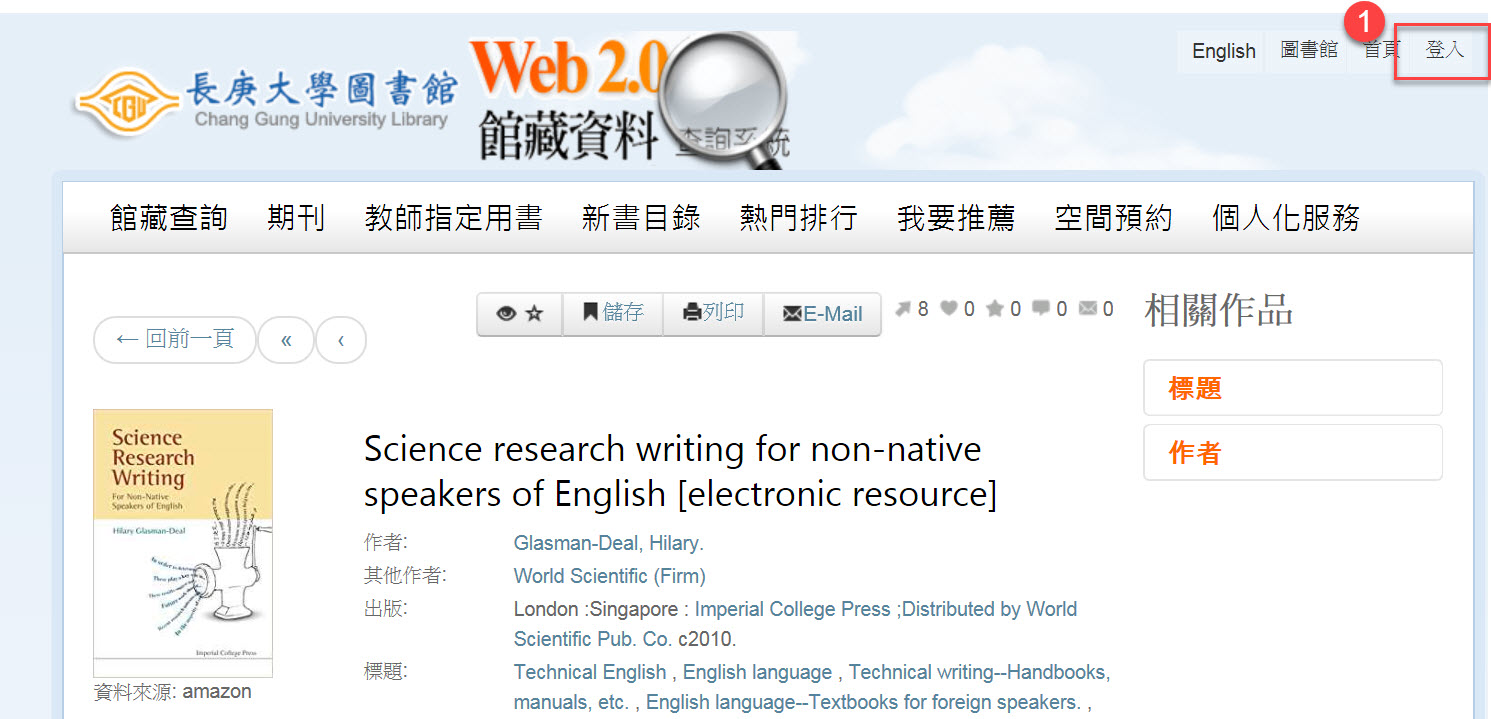 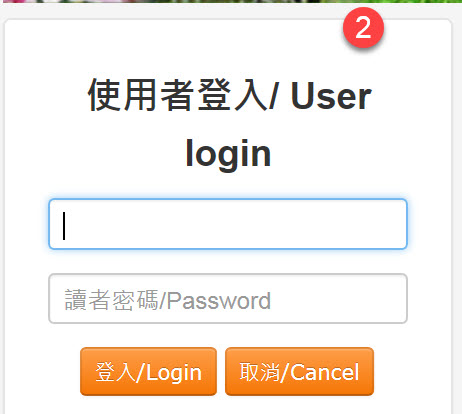 1. 於Web2.0館藏查詢查得欲指定之館藏，點選【登入】。
2. 輸入圖書館個人帳號密碼，帳號為（Notes ID 或身分證字號）、密碼(預設密碼為國曆生日民國年月日)。
8
Web2.0指定超Easy
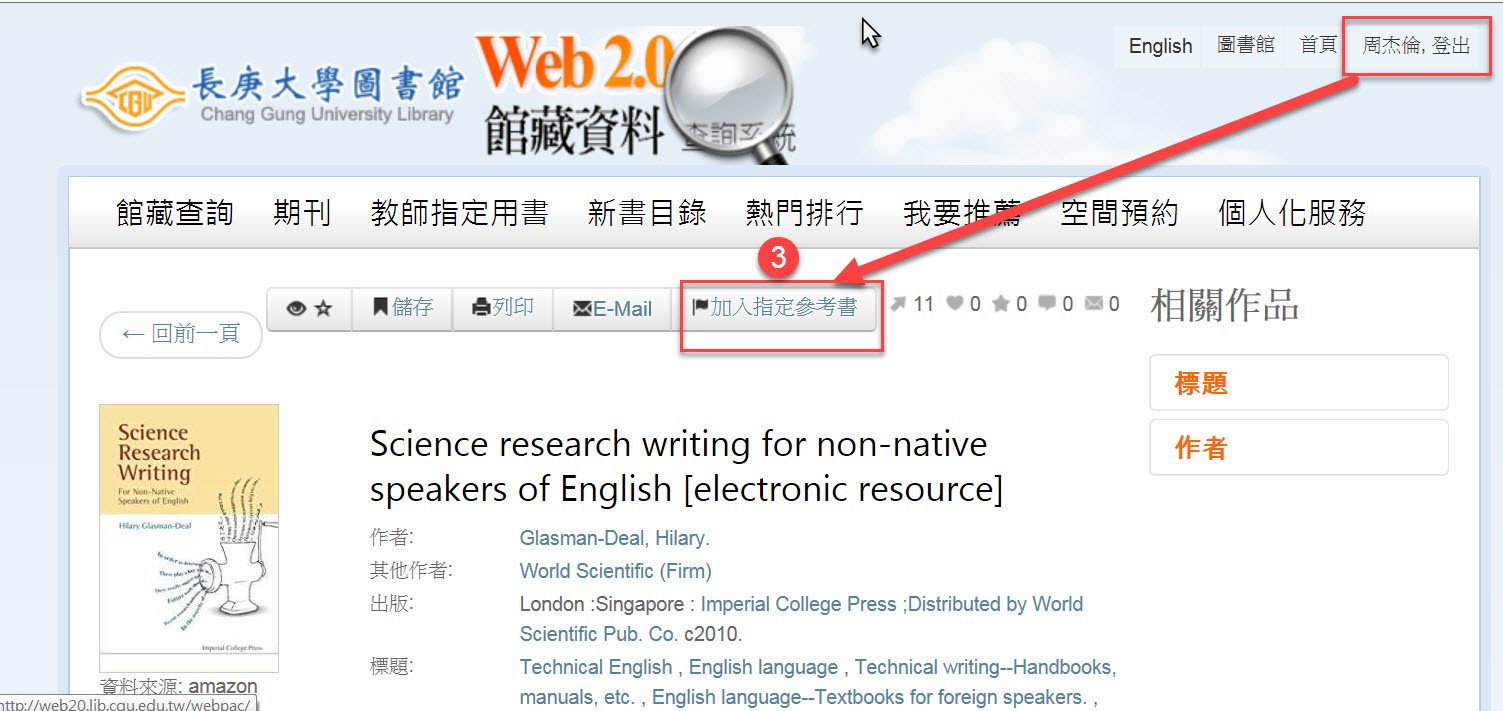 3. 點選【加入指定參考書】頁籤
*需登入符合教師身份之帳號才會顯示此頁籤。
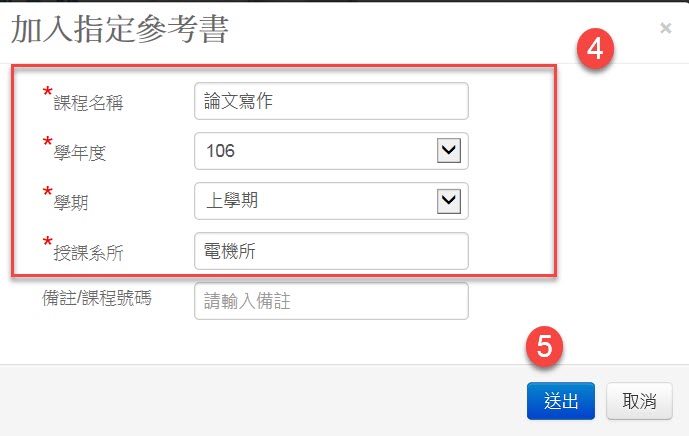 4. 輸入課程資訊，圖書館收到訊息後將進行指定作業。
9
Web2.0指定超Easy
完成課程指定用書設定
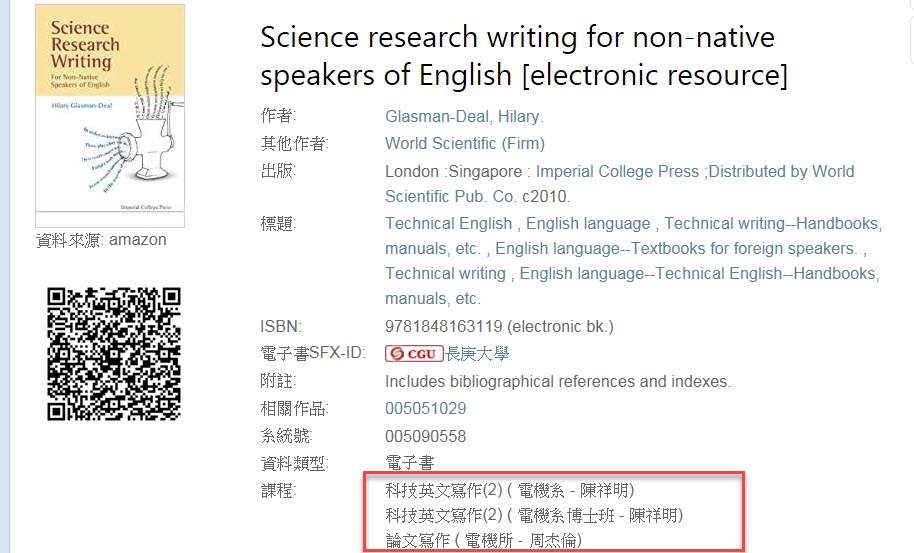 10
[Speaker Notes: 指定約需一些時間，請老師儘早提出指定用書需求]
資料介購服務
歡迎全校教職員生推薦館藏
11
推薦圖書館購買資料
推薦資料種類：圖書、視聽資料、期刊、資料庫和各式電子媒體等。
推薦方式：館藏資料推薦系統
推薦時間：隨時
圖書館處理時間：
圖書、視聽資料：隨時接件
期刊(紙本或電子期刊)、資料庫：每年暑期審查次年度訂購期刊與資料庫，經由系所-院-校審查，通過者於隔年起訂
12
電子資源使用服務
資料庫
電子期刊
提供校內/校外連線使用
13
資料庫檢索
資料庫檢索系統：
本校訂購及免費資料庫檢索入口，提供查詢特定資料庫使用，例如：PubMed、Scopus 、 IEL 、 WOS-SCIE/SSCI、JCR及下載書目管理軟體。
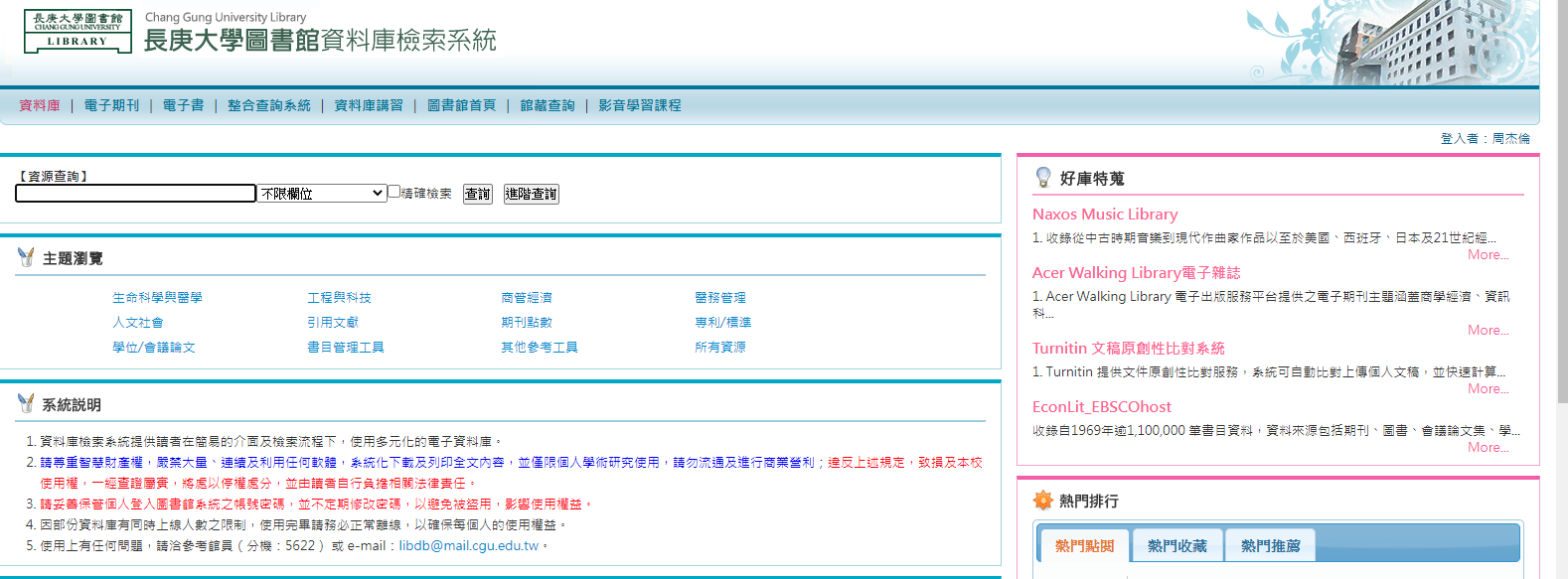 14
常用資料庫
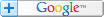 15
全文資料SFX系統
SFX系統提供查詢本校全文資料獲取途徑。
於索引摘要資料庫(如：Scopus、PubMed、Compendex、WOS-SCIE、SSCI)查詢結果畫面顯示的SFX圖示，或於Google Scholar查詢結果畫面顯示的「Full text@Chang Gung Univ」。只要點選此圖示即可查得圖書館是否購買了全文電子檔，並顯示可使用的年代範圍，進而連線取得全文。
16
無所不在的SFX – 資料庫Scopus
例： Li, X., & Epureanu, B. I. (2020). AI-based competition of autonomous vehicle fleets with application to fleet modularity. European Journal of Operational Research, 287(3), 856-874.
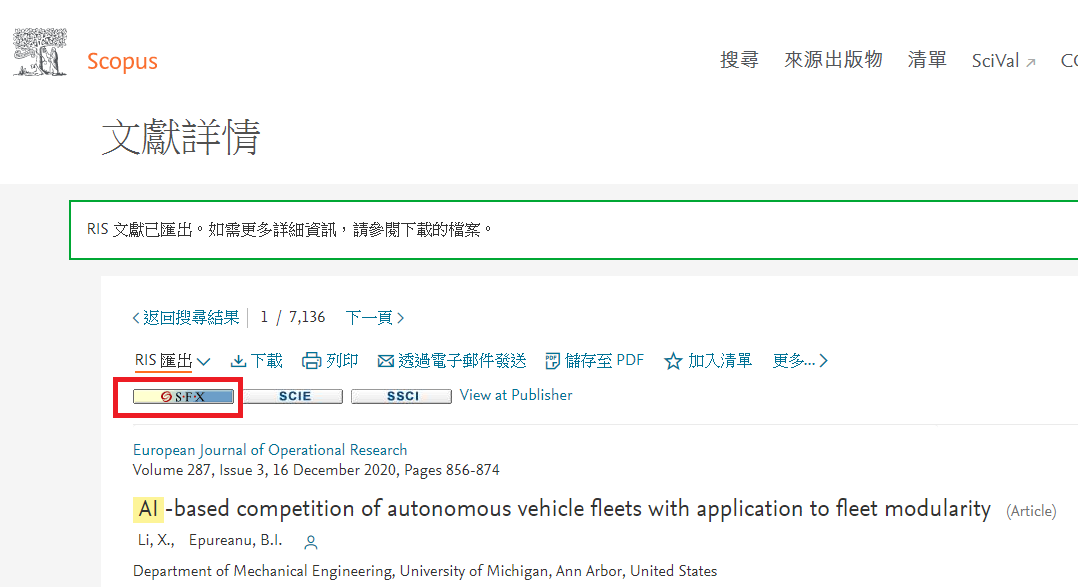 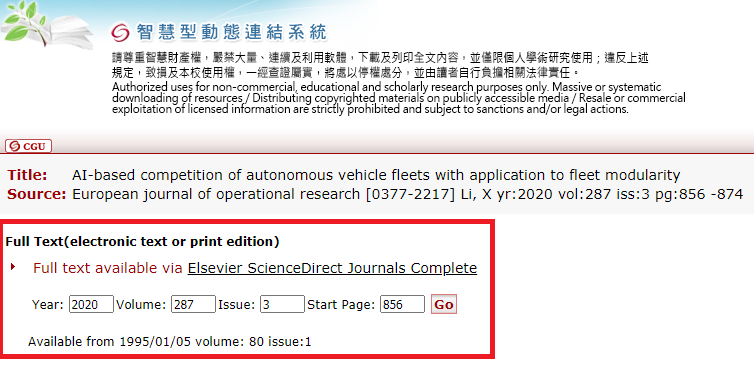 於Scopus文獻查詢結果頁面點選【 SFX 】圖示，即會連至圖書館SFX系統查得本校是否有可用全文，進而連線取得全文。
17
無所不在的SFX – 資料庫ＰubMed
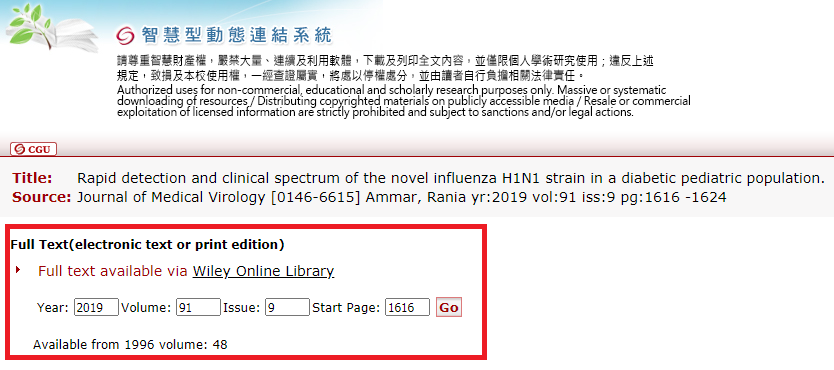 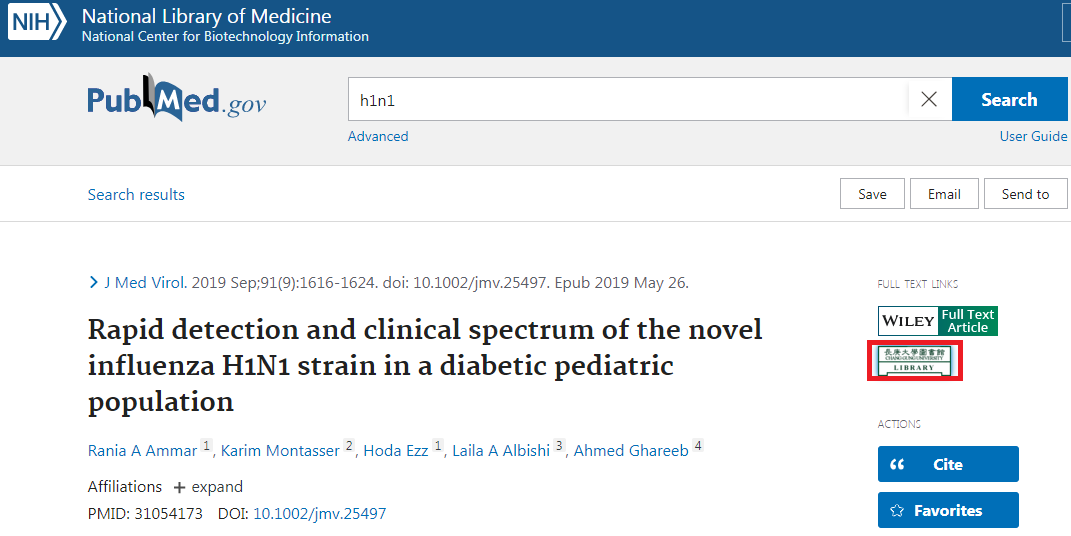 於PubMed文獻查詢結果頁面點選【長庚大學圖書館】圖示，即會連至圖書館SFX系統查得本校是否有可用全文，進而連線取得全文。
18
無所不在的SFX – Google Scholar(1)
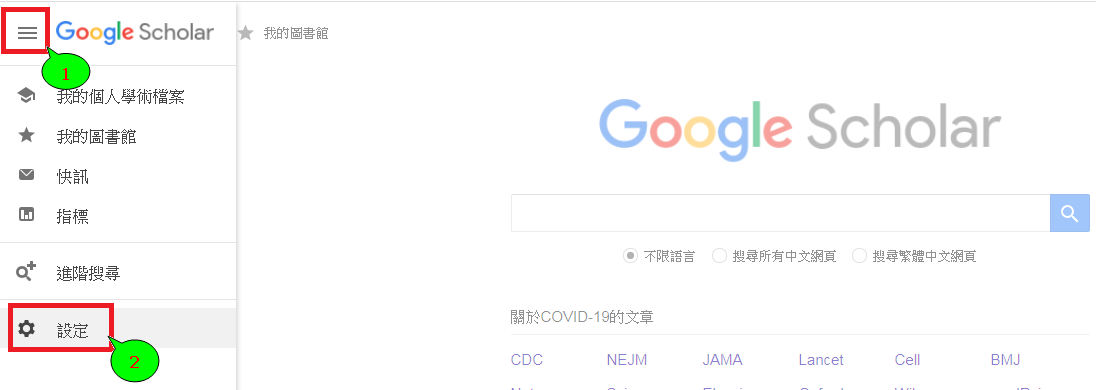 於Google Scholar設定【圖書館連結】為「Chang Gung Univeristy」。
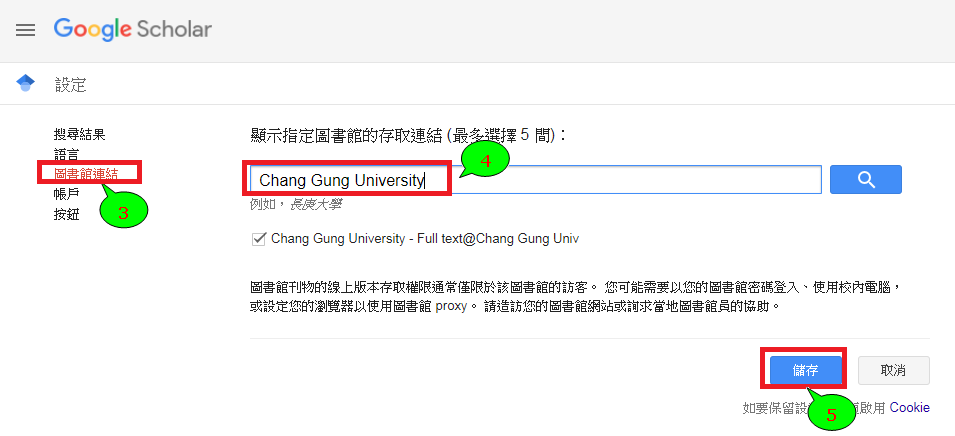 19
無所不在的SFX – Google Scholar(2)
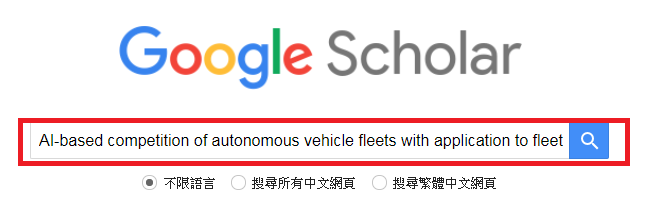 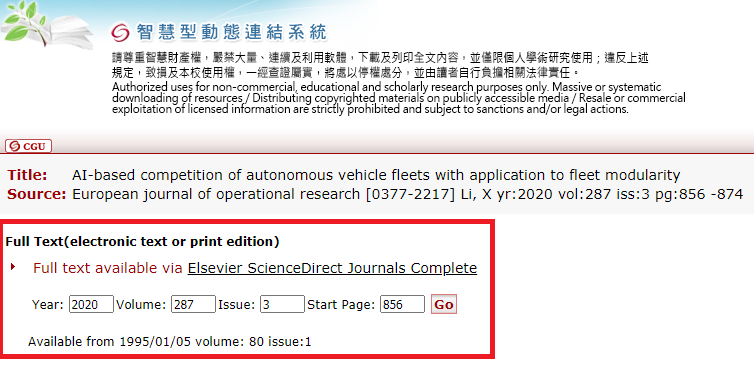 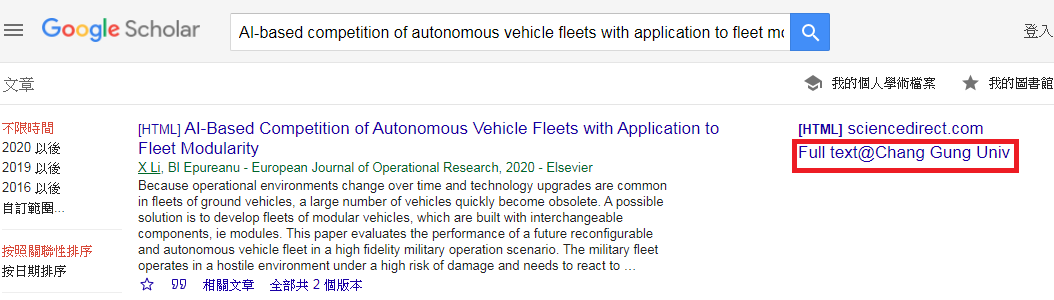 之後於Google Scholar查詢結果畫面即會顯示「Full text@Chang Gung Univ」 ，提供連結至圖書館SFX系統查看本校可用全文進而取得全文。
20
Turnitin系統介紹
Turnitin為目前使用率最高的原創性比對系統，透過該系統可偵測文稿是否有抄襲或引用不當情形；亦可比對學生作業，減少抄襲情形，提升學生作業及論文的原創性。
21
Turnitin比對來源
持續增加
上傳至Turnitin之文稿/檔案
22
電子資源校外連線使用
電子資料以校園 IP 為合法使用範圍；於校外使用資料時，須經過身份認證方能使用全文。
方法：於校外連結圖書館網頁，依據需求選擇電子資源系統，系統將會開啟身份認機制，通過認證後即可使用圖書館電子資源。 
帳密：請輸入個人帳號（Notes ID 或身分證）及密碼(預設密碼為國曆生日民國年月日)
提醒：請妥善保管個人登入圖書館系統之帳號密碼，並不定期修改密碼，以避免被盜用，影響(全校)使用權益。
23
電子資源利用指導服務
24
電子資源利用指導服務
定期開辦講習課程：固定日程：每學期初始公布於網頁，線上報名
每學期定期舉辦圖書館電子資源利用講習，提供本校師生報名參加。
報名方法：請至圖書館資料庫講習課程網頁線上報名。
預約客製化講習課程：配合課程需求提供客製化講習預約服務。 
請至少於預定時間三個工作天前提出申請。請洽詢圖書館參考組安排課程時間及內容。
聯絡方法：校內分機：5622或Email：libdb@mail.cgu.edu.tw。
25
館際合作
RapidILL
NDDS
26
館際合作
文獻傳遞服務系統-RapidILL與NDDS
RapidILL：國際圖書館間支援讀者取得文獻傳遞系統，該系統以美國大學圖書館之訂購資料為主，並包含加拿大、香港與台灣合作之圖書館訂購資料。 109年申請文獻不需付錢。
NDDS：國內圖書館間支援讀者取得文獻系統，可提供複印及借書。109年專任教師每人補助申請NDDS費用新台幣500元。
院區間代借還書
-包括長庚紀念醫院各院區及明志科技大學
其他學術/研究機構特約合作
27
學術研究成果彙整
機構典藏系統
ORCID
28
機構典藏系統
匯集保存本校所有學術研究成果資產，記錄研究的傳承與發展，同時對外展現本校研究能量，提供學術交流與合作。提升學校學術成果的能見度與影響力。 
功用
老師可查看自己的學術研究成果profile，如:期刊文獻(包含論文被引用次數、JCR點數與領域排名等)、指導研究生論文、出國報告、研究計畫等
查找跨領域潛在合作夥伴
29
ORCID
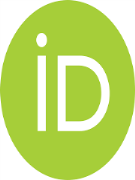 提供一個數位的辨識碼，供網路環境中確認文獻作者、投稿期刊時確認作者使用。
本校機構典藏系統已為老師建立個人學術研究的profile，並與ORCID結合，希望能加速老師profile資料的正確性。
請直接登入機構典藏系統進行ORCID串接授權及操作。若需協助，請洽參考諮詢組(分機5622)。
30
行動服務
31
行動服務 - APP
行動查詢，隨時伺侯
下載「長庚大學圖書館行動APP」
至 Google Play(Andriod)或 App store (iOS)，搜尋”長庚大學圖書館”
掃瞄QRcode : 圖書館首頁右下方
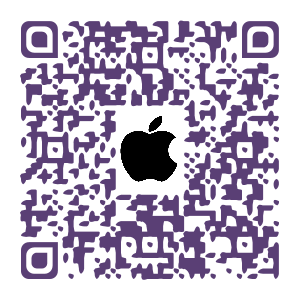 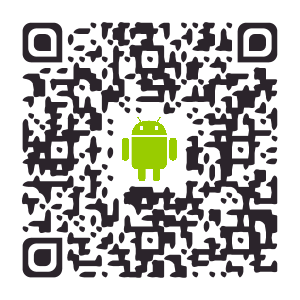 32
行動載具使用圖書館資源
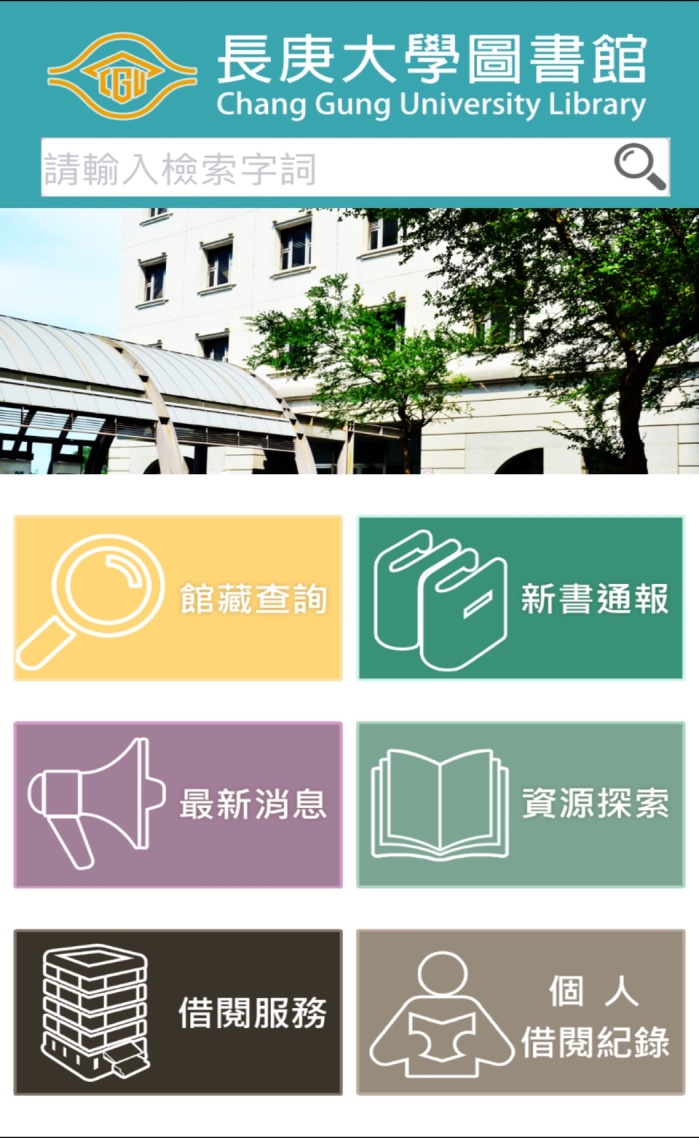 館藏查詢
依關鍵字欄位/資料類型查詢
掃描條碼查詢
掃描條碼推薦圖書
資源探索
線上閱覽/下載電子資料
個人借閱紀錄
續借/預約館藏
註記個人收藏
滯還金資訊
33
聯絡訊息
圖書館首頁
http://library.cgu.edu.tw
電子信箱：libwww@mail.cgu.edu.tw
服務電話
借還書流通：	分機 5240
參考諮詢：	分機 5622
視聽中心：	分機 5270
34
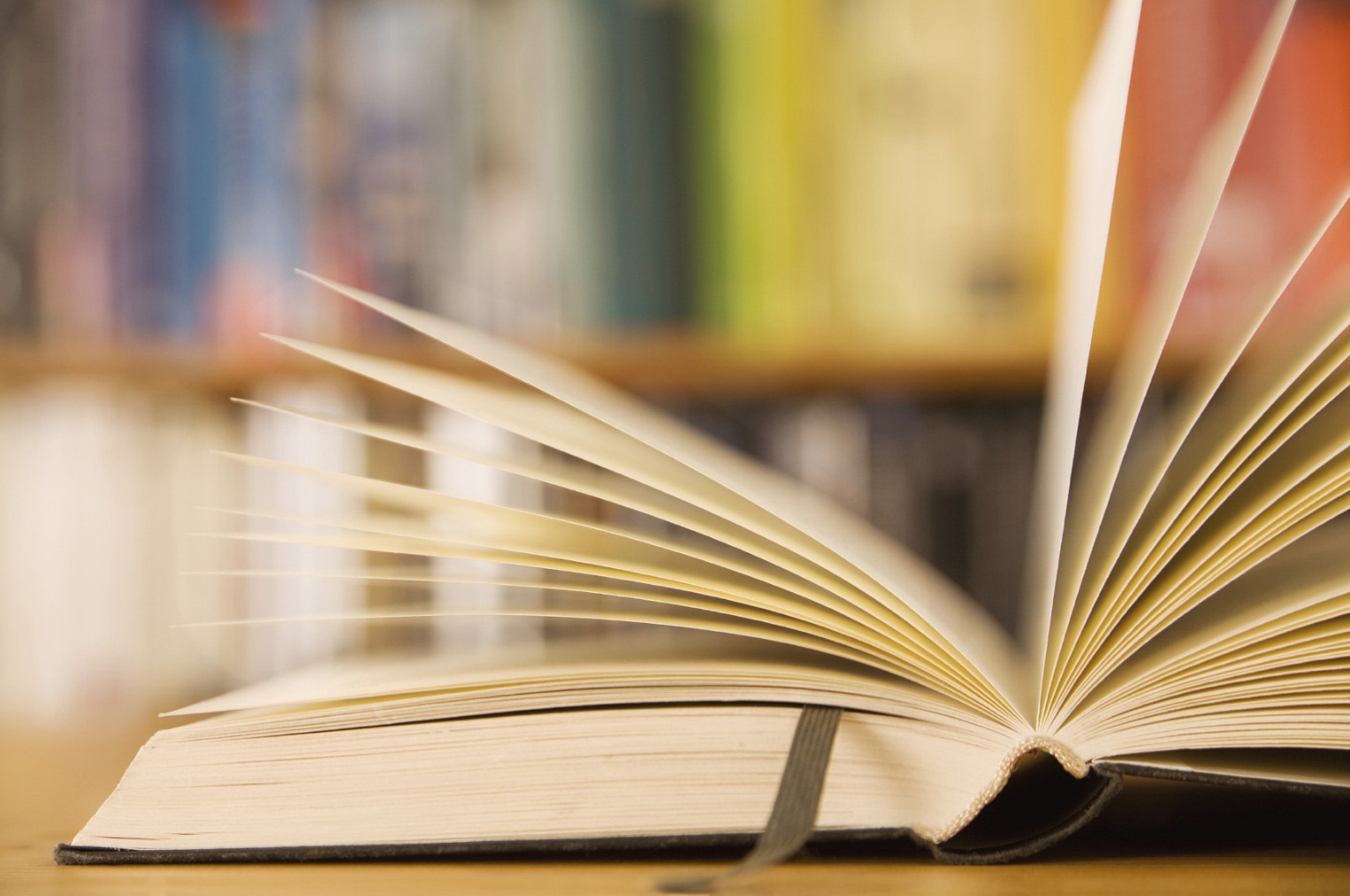 謝謝聆聽敬請指教
讓圖書館成為您教學研究的得力支援
35